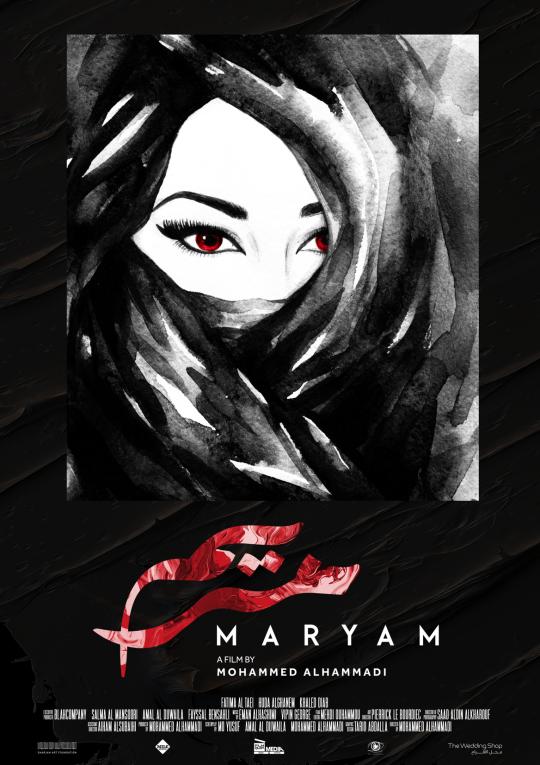 MARYAM
Directed and Produced By MOHAMMED AHMED ALHAMMADI
Written By MO YUSUF, AMAL AL DUWAILA, MOHAMMED ALHAMMADI

Starring
FATIMA AL TAEI, HUDA ALGHANEM, KHALED DIAB  


DIRECTOR OF PHOTOGRAPHY: SAAD ALDIN ALKHAROUF/ 
GRAPHIC DESIGNER: TARIQ ABDALLA/   
EXECUTIVE PRODUCER: BLAHCOMPANY,  AMAL AL DUWAILA, SALMA AL MANSOORI, FAYSSAL BENSAHLI /  
MUSIC: EMAN ALHASHIMI, VIPIN GEORGE/   
FILM EDITOR: MEHDI OWHAMMOU/  
ART DIRECTOR: PIERRICK LE BOURDIEC/  
ASSISTANT DIRECTOR: AIHAM ALSUBAIHI/  
SCREENPLAY BY: MO YUSUF, AMAL AL DUWAILA, MOHAMMED AHMED ALHAMMADI
MARYAM
1- Running time............................................................................22 min2- Genre ........................................................................Comedy/Drama3- Year ............................................................................................20194- Language...................................................................................Arabic5- Subtitle.....................................................................................English6- Country of Origin ..............................................United Arab Emirates7- Format….................. …………………………2048x858, 24fps 1024:429 8- Sound..……………………………………. Stereo mix Sound 24 bit 48khz9- Links .................................................................. Official Facebook:https://www.facebook.com/maryamfilm2019/?modal=admin_todo_tour Official Instagram: https://www.instagram.com/maryam_movie/     Hashtag: #maryam_movieIMDB:
 https://www.imdb.com/title/tt9905676/?ref_=nm_knf_t3
Logline
An Emirati young lady’s dream of becoming an actress, but her dreams clashes with her conservative family’s efforts to get her married.
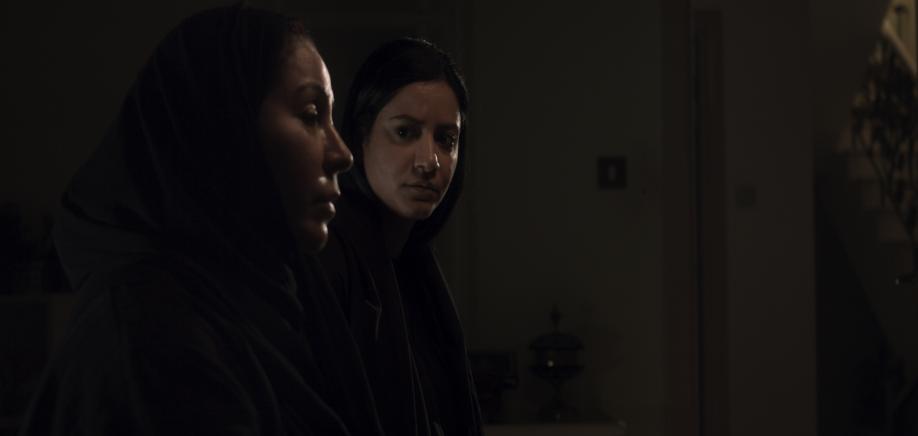 Synopsis
Maryam Abdullah is planning on leaving the UAE and moving to New York to study acting. 
Her Mother is forcing her to get married and start a family, instead of wasting her time on an ‘unrealistic and  meaningless dream’. 
While fighting for her ‘life’, Maryam’s passion and ambitions quickly evaporate when her father, and her sole champion, suddenly passes away.
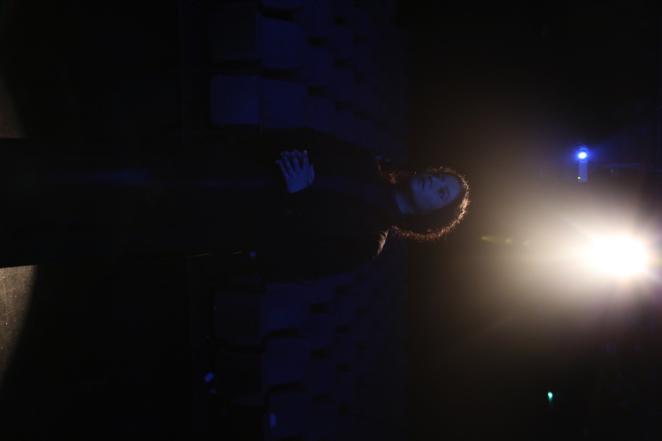 Director’s statement
This movie represents every girl/young lady/woman in the Arab world. There are many women who want the right to follow their passion and pursue their freedom in all aspects of life but are hindered by both family and society at large.

A young lady like MARYAM who wants to pursue her dream as an actress could be seen as a shameful behavior in a conservative Arab society. The norm is sticking to the traditional road in life by getting married and raising a family.

I think the audience, especially women, will tend to be more involved in the story, by choosing the angle from which they look at the film and connect to their own life and passion.
Movie stills
Movie stills
Movie stills
Movie stills
Credits
Cast
FATIMA AL TAEIAS MARYAM
HUDA ALGHANEM AS THE MOTHER
 KHALED DIAB AS THE FATHER  
 ASHED HASAN AS JASIM ‘THEATER DIRECTOR’
Mohannad Azizah AS ELIE
 MERAL NIAZI AS AYESHA
 NOURA ALABED AS FATIMA
 Majed Alzubaidi AS THE ACTING TEACHER|
 SONIYA GOEL AS THEATER STUDENTS
KANISHKA GOEL AS THEATER STUDENTS
SHANIKA PERERA AS THEATER STUDENTS
MOHIT RUPPELL AS THEATER STUDENTS
Crew
SAAD ALDIN ALKHAROUF Director of Photography
MEHDI OUHAMMOU Editor
AIHAM ALSUBAIHI Assistant Director
 EHSAN PARHAM AL AWADHI 1st Camera Assistant
DILLON JOEL LOBO 2ND Camera Assistant
MARC PASCUAL Gaffer
GHAFFAR ABBASSpark
RUEL S.VILLALOBOS Grip
JULIAN PAPAGHIUC Colorist
ASKERA FAUNOV DIT
SUNIL SHA Production sound mixer
SHAUN FROES  Sound Designer 
JOHN KOCHANCZYKSound Supervising Editor
TINA AL TAIE  Continuity
SANDHYA-LALLO-MORARCostume Designer
TARIQ ABDALLA Graphic Designer
AYSHA SAIF AL HEMRANI Storyboard artist
YASMIN AL AMEERI Wardrobe Assistant
RUCHIRA THAKUR Wardrobe Assistant
HANIEH KIANI Wardrobe Assistant
TINA AL TAIE PROPS ASSISTANT
AMAL AL DUWAILA Script Supervisor
PIERRICK LE BOURDIEC   Art Director
FARIDA ABDELAAL Production assistant
AHMED AL MULLA Set Photographer
NADA PASCALE MATAR Production Manager/MakeUp
SUHAIB ABDULLAH Script Translation
FARIDA ABDELAALBehind the scene videographer